BTS MUC
Management des Unités Commerciales
LES QUALITES REQUISES
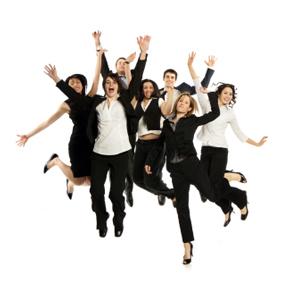 Autonome

Dynamique

Esprit d’équipe
LES STAGES
PREMIERE ANNEE:

3 semaines en milieu d’année
Objectif:  découvrir l’entreprise

6 semaines en fin d’année
Objectif:  réaliser des missions en rapport avec les connaissances acquises en cours
LES STAGES
DEUXIEME ANNEE:

6 semaines en début d’année
Objectif : réaliser un projet de         développement commerciale
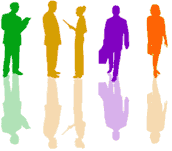 Les stages
SECTEURS POSSIBLES :

Banque, assurance, grande distribution, hôtellerie, compagnies aériennes, franchises …
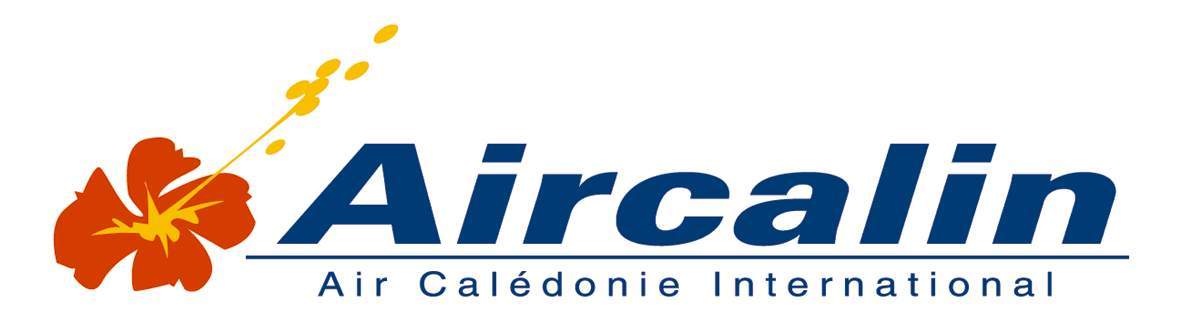 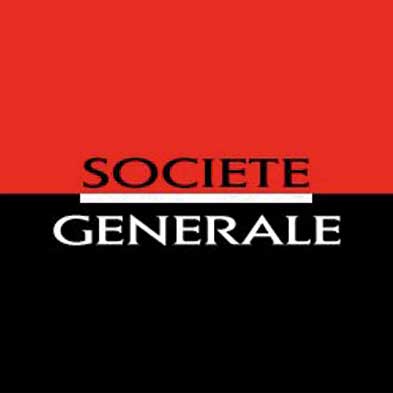 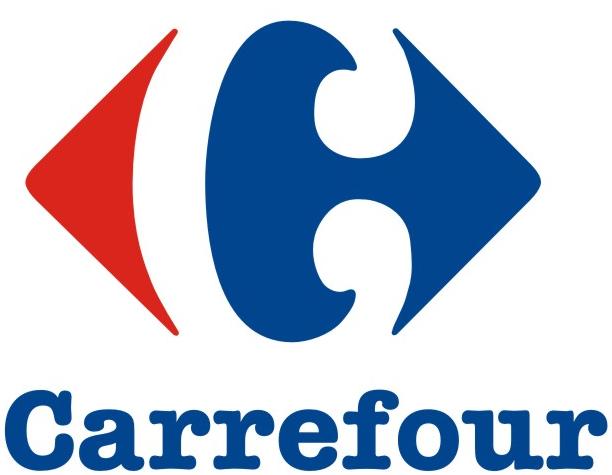 Les stages
ATTENTION


Il est important de bien choisir son entreprise car les stages sur 2 ans sont effectués dans la même  entreprise
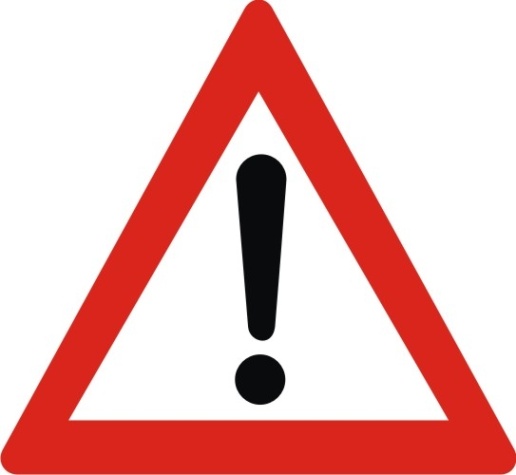 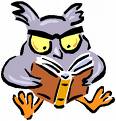 Les épreuves
PREMIERE ANNEE:
BTS Blanc en septembre

DEUXIEME ANNEE:
BTS Blanc en avril
BTS en novembre
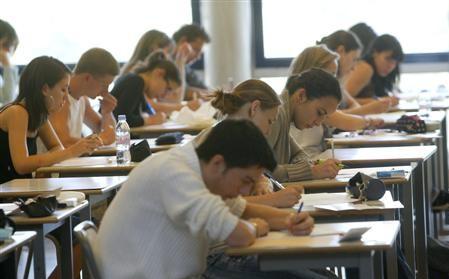 L’association
Vous serez membre de l’association PARTNER
Vous participerez à l’organisation du salon de l’étudiant
Vous participerez à un voyage scolaire
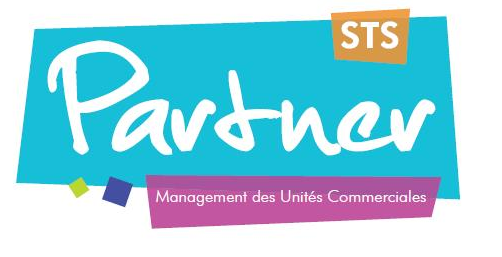 Les métiers
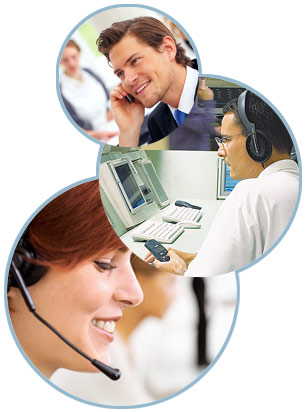 Chargé de clientèle

Assistant chef de rayon

Chef des ventes

Responsable d’agence
 …